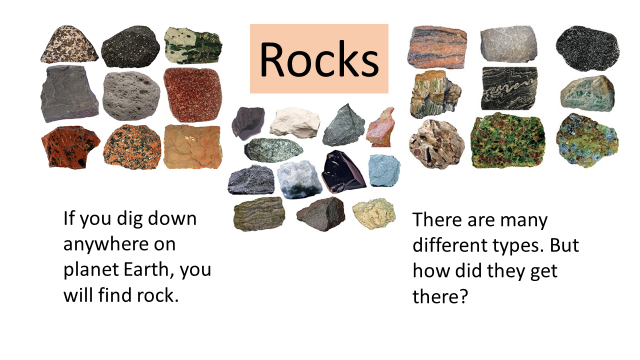 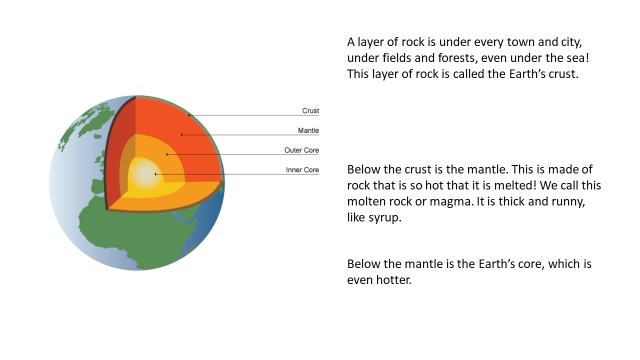 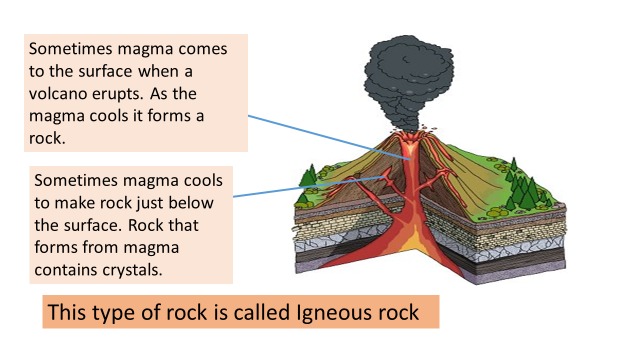 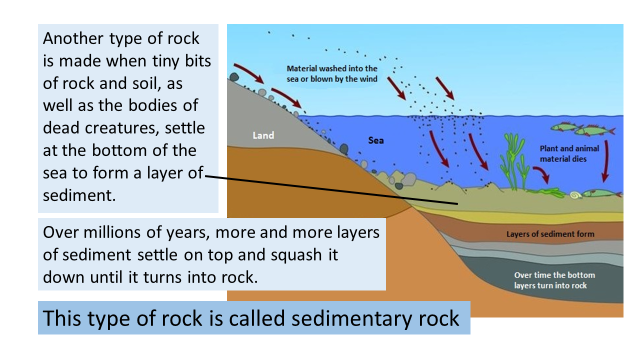 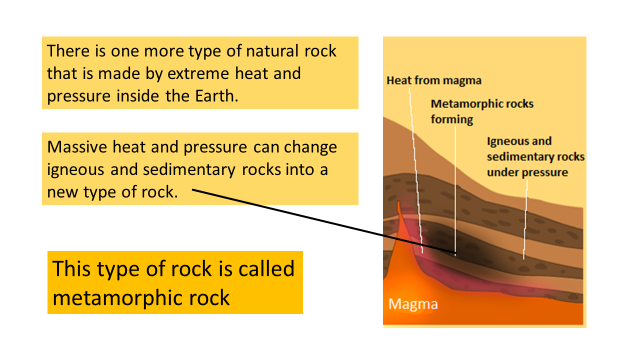 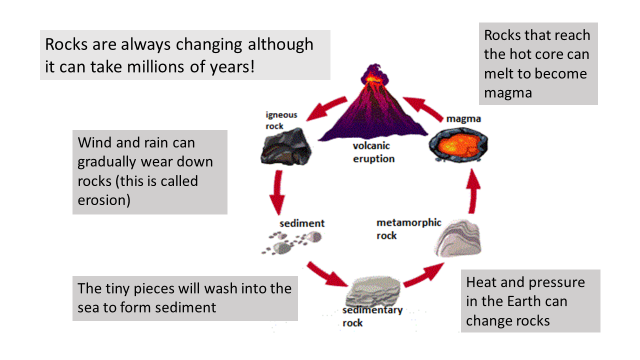 What is it like close up?
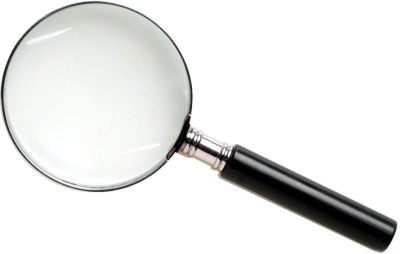 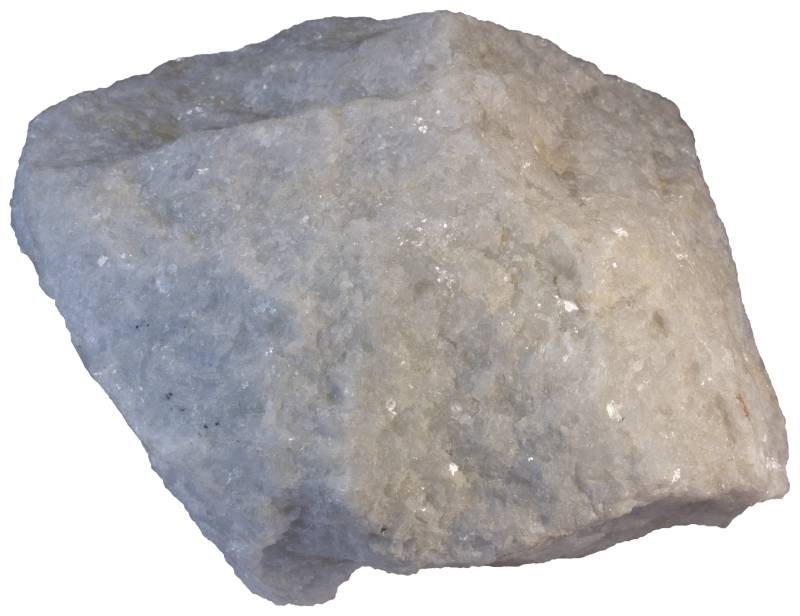 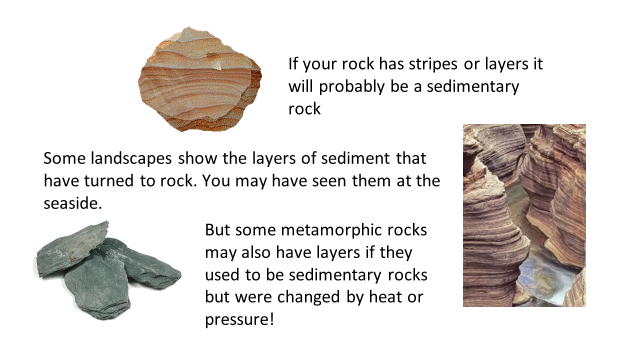 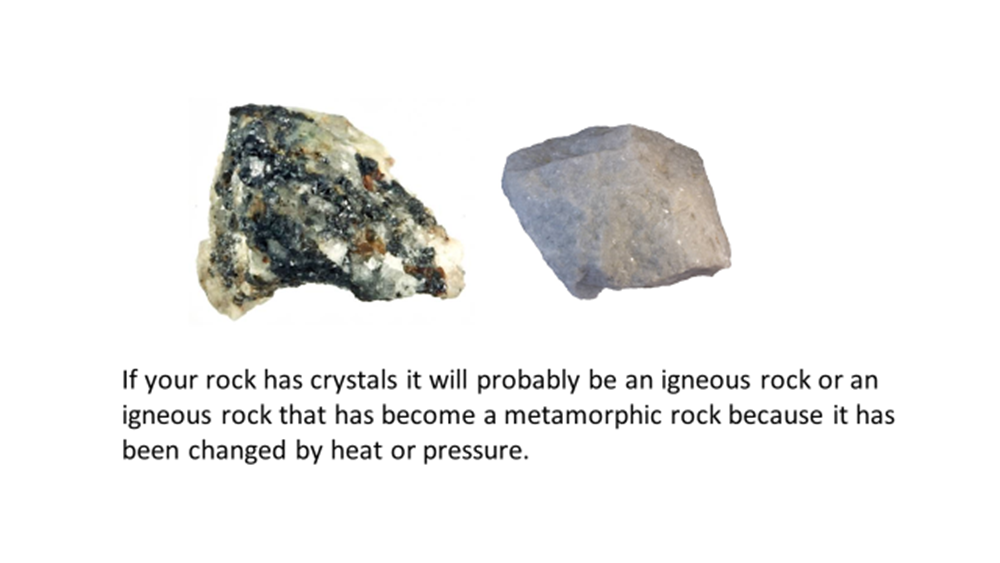 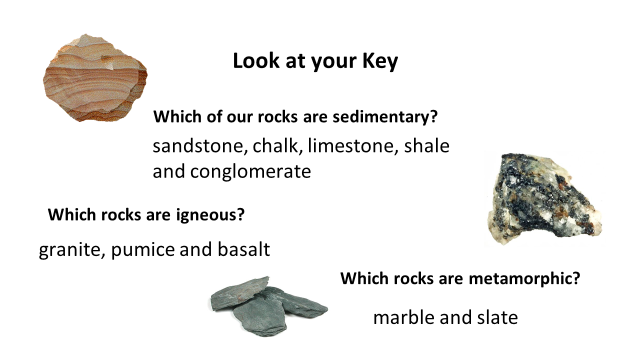 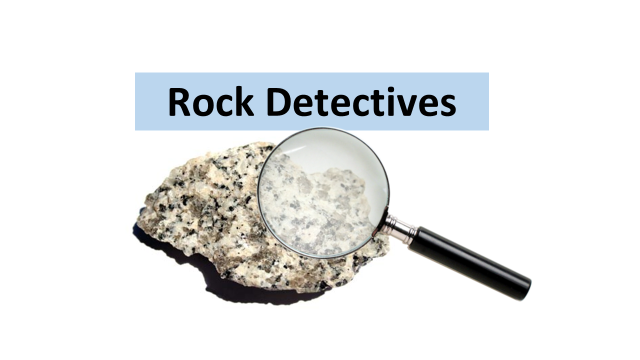 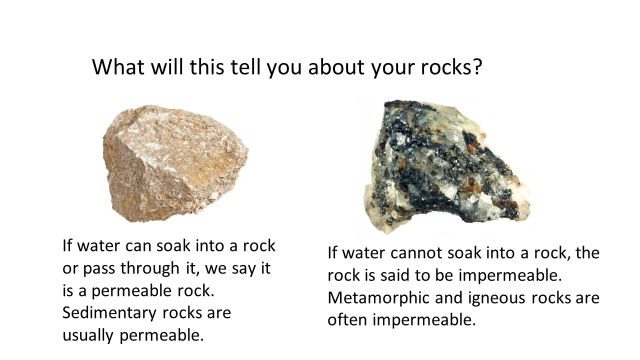